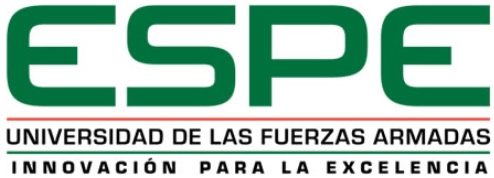 DEPARTAMENTO DE CIENCIAS DE LA VIDA Y DE LA AGRICULTURA
CARRERA DE INGENIERÍA AGROPECUARIA
TRABAJO DE TITULACIÓN PREVIO A LA OBTENCIÓN DEL TÍTULO DE  INGENIERO AGROPECUARIO
TEMA: “EVALUACIÓN DE CUATRO SUSTRATOS Y OCHO COMBINACIONES, EN EL CULTIVO DE Fragaria x ananassa var. Albión, EN UN SISTEMA SEMI – HIDROPÓNICO VERTICAL”
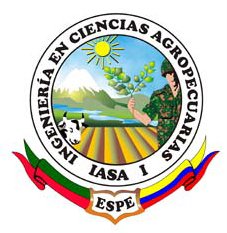 AUTOR: TRUJILLO BAZANTE, CARLOS ANDRÉS
 DIRECTOR: ING. LANDÁZURI ABARCA, PABLO ANIBAL
SANGOLQUÍ
2019
INTRODUCCIÓN
Jardines colgantes de Babilonia1er Milenio
Cultivo vertical
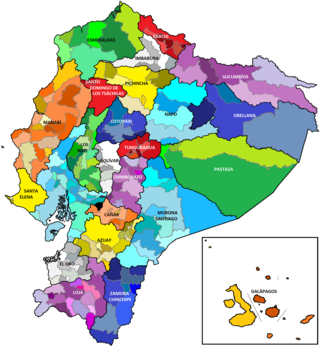 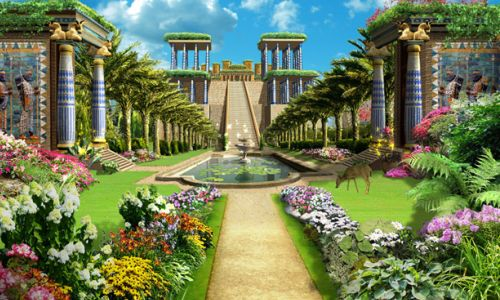 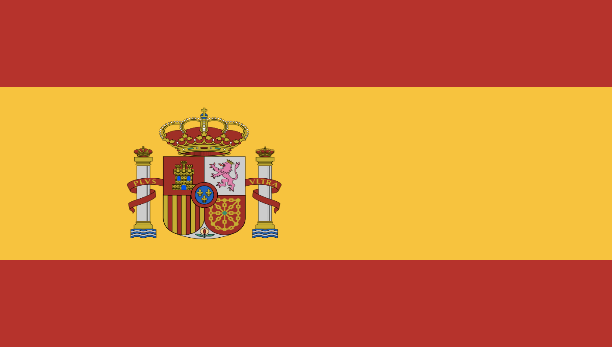 Años 70’s
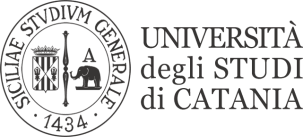 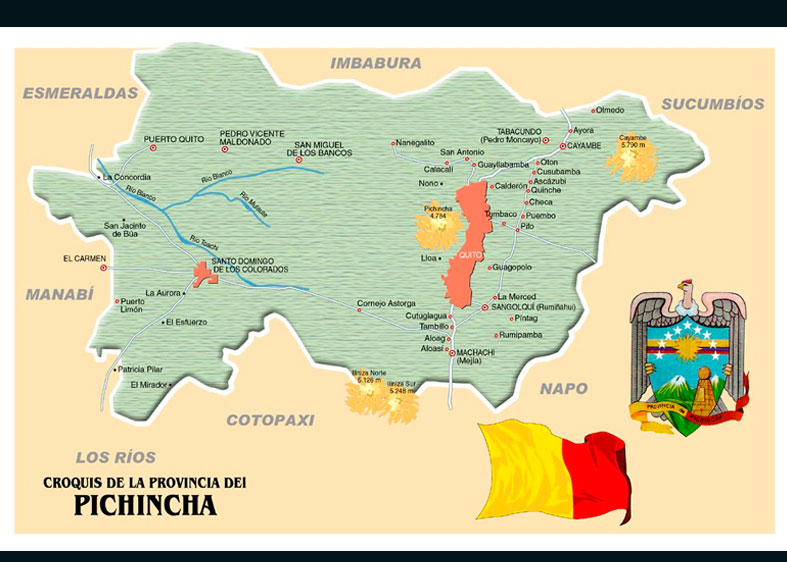 Años más tarde
Jan Van Helmont
John Woodward
De Saussure
1600 a 1804
Sachs & Knop
1861
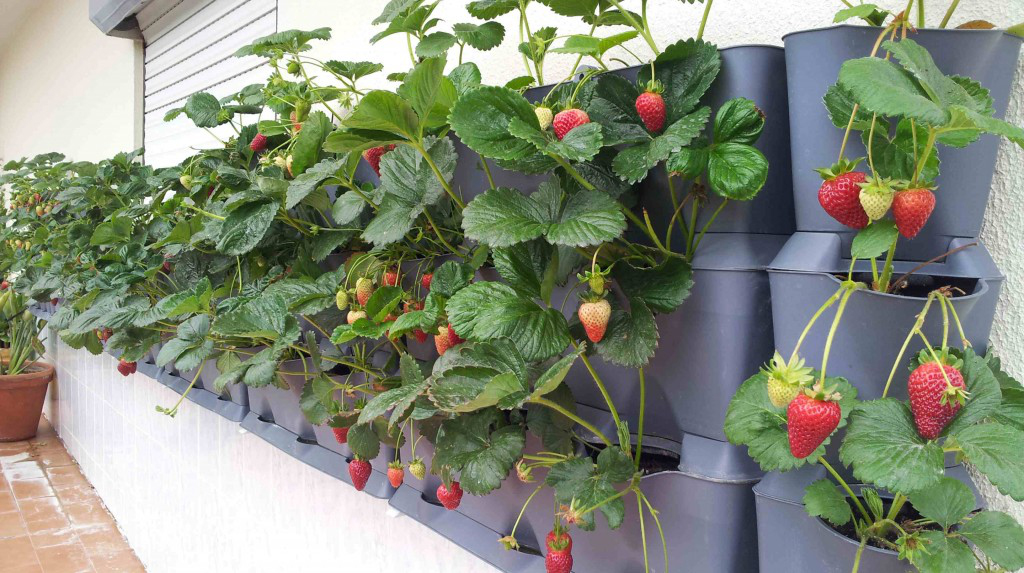 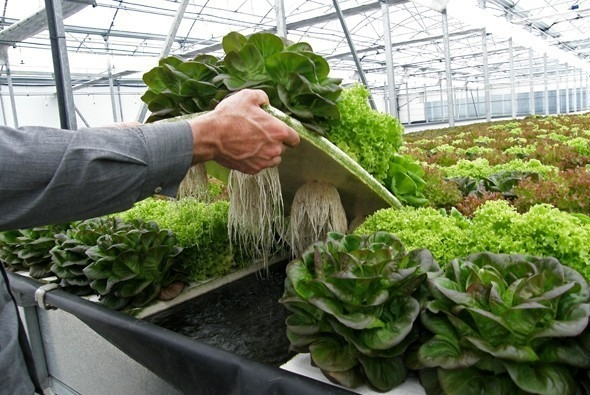 5 – 6 mil cajas diarias
21.77 Tn diarias
Rev. Agro (2012)               Rev. Agro negocios (2013)
JUSTIFICACIÓN
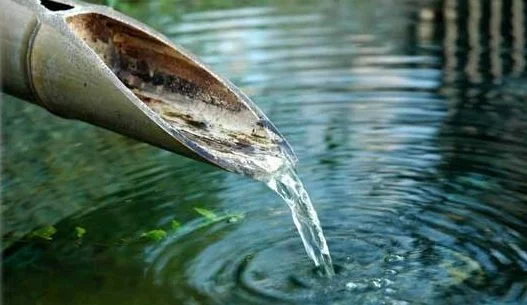 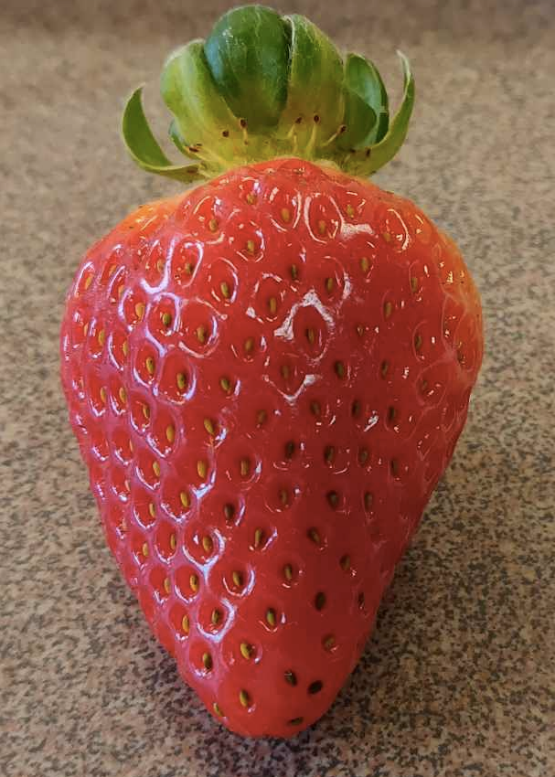 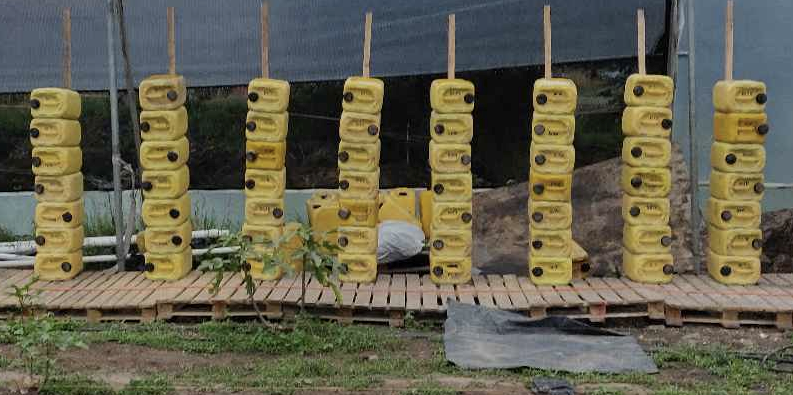 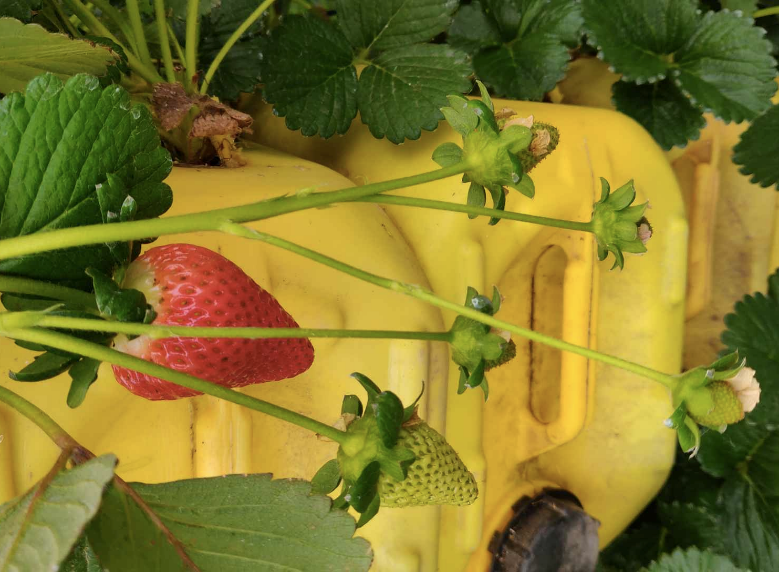 Semi – hidropónico vertical
Recurso Hídrico
Rendimiento y Calidad
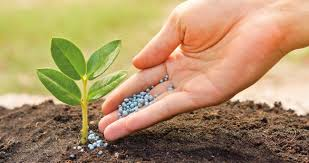 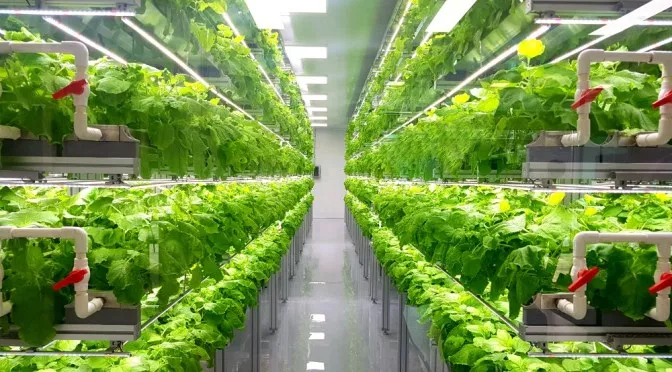 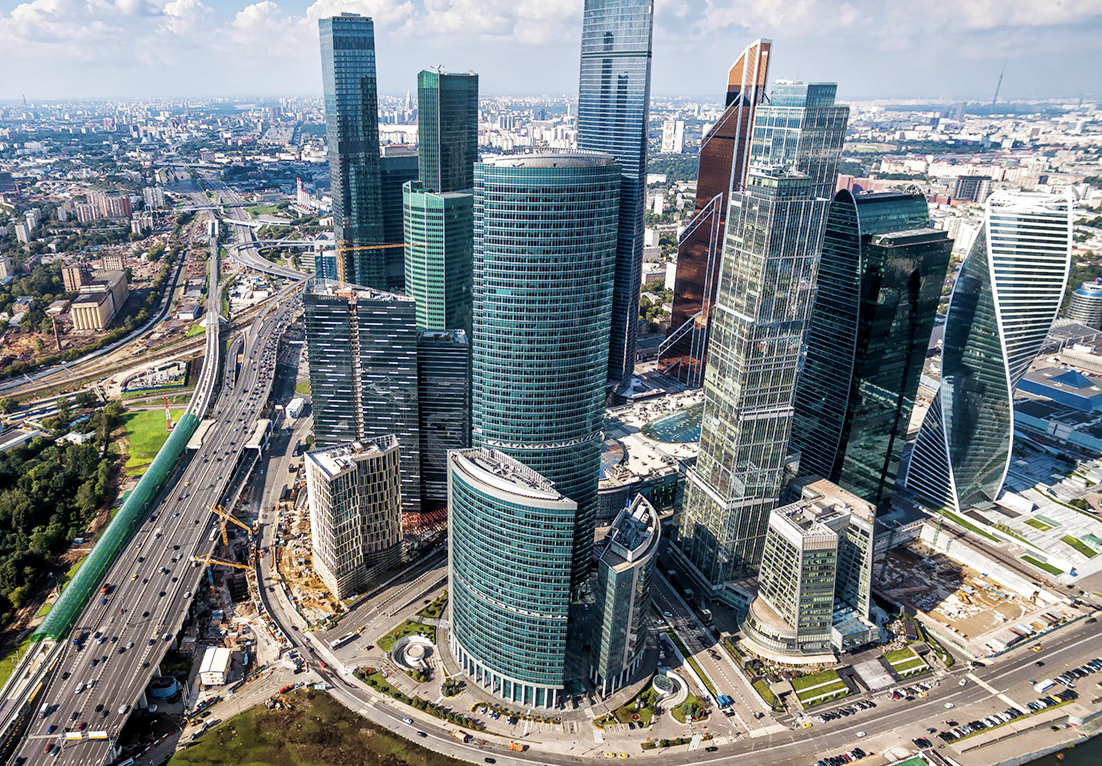 Fertilizantes y Agroquímicos
Escasez tierras cultivables
Aprovecha espació aéreo
OBJETIVOS
GENERAL
Evaluar el efecto de cuatro sustratos y ocho combinaciones, en el cultivo de Fragaria x ananassa var. Albión en un sistema semi – hidropónico vertical.

ESPECÍFICOS
Caracterizar los cuatro sustratos y ocho combinaciones para un cultivo semi – hidropónico de Fragaria x ananassa var. Albión con el fin de conocer sus propiedades físicas y químicas para un manejo adecuado en campo.
Seleccionar el sustrato o la combinación que permita mayor productividad en Fragaria x ananassa var. Albión en un sistema semi – hidropónico vertical.
METODOLOGÍA
Ubicación del área de investigación
Ubicación Geográfica del experimento
IASA 1
Invernadero de Horticultura
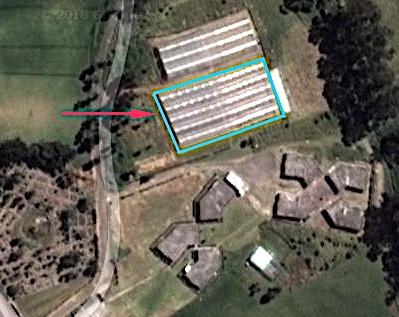 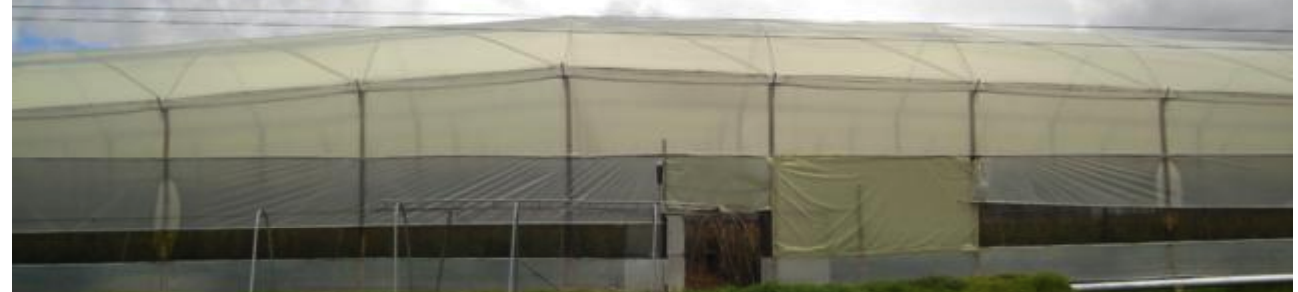 Temperatura promedio 18.4 ºC
Humedad relativa del 40.16%
Radiación ultra violeta 11.01 μmol 
(Villareal, 2018)
METODOLOGÍA
Conformación de los sustratos
Descripción de las relaciones de los sustratos
Croquis del experimento
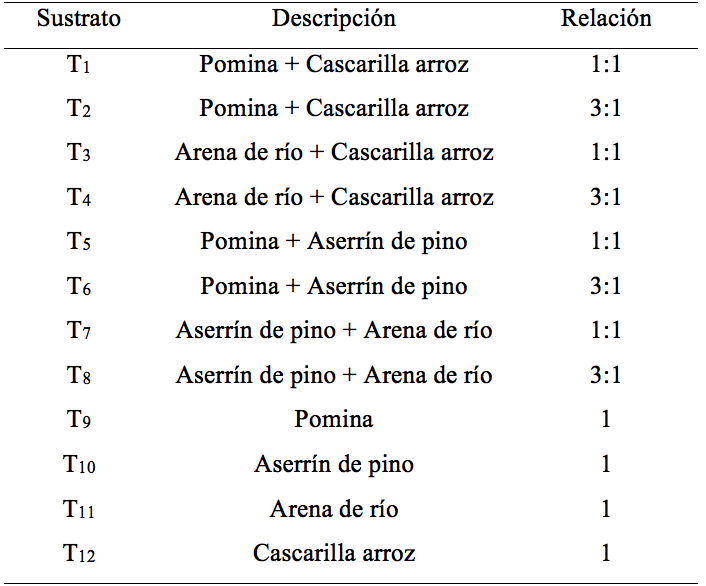 180 cm
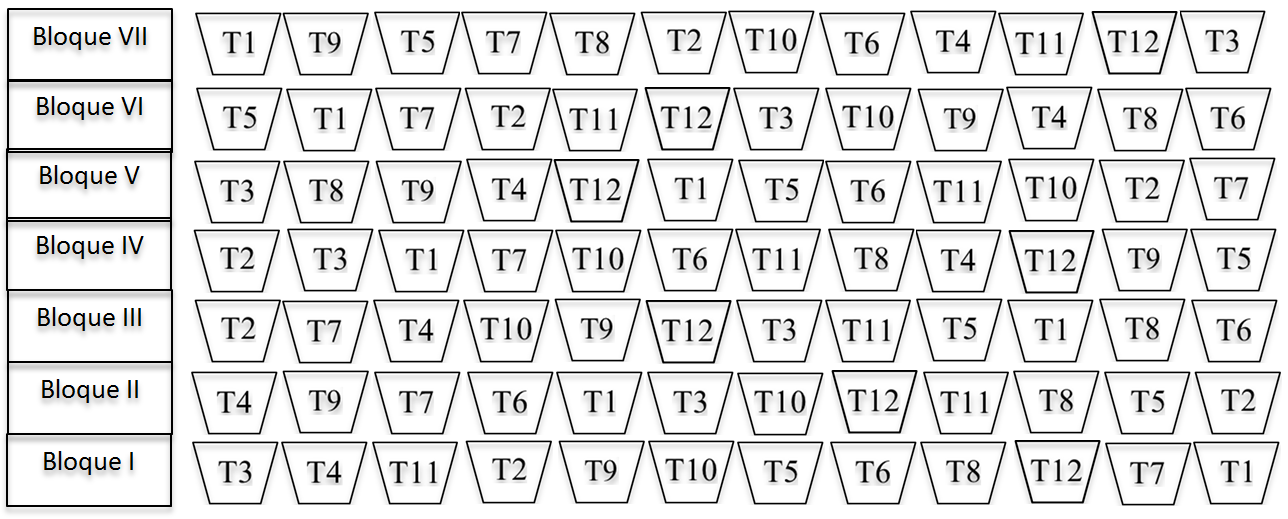 1:3
Se formó 7 bloques, en cada bloque se dispuso de 12 unidades experimentales, cada unidad experimental estuvo compuesta por 6 unidades muestrales. Un total de de 504 plantas de Fragaria x ananassa var. Albión.
METODOLOGÍA
Croquis del experimento en campo
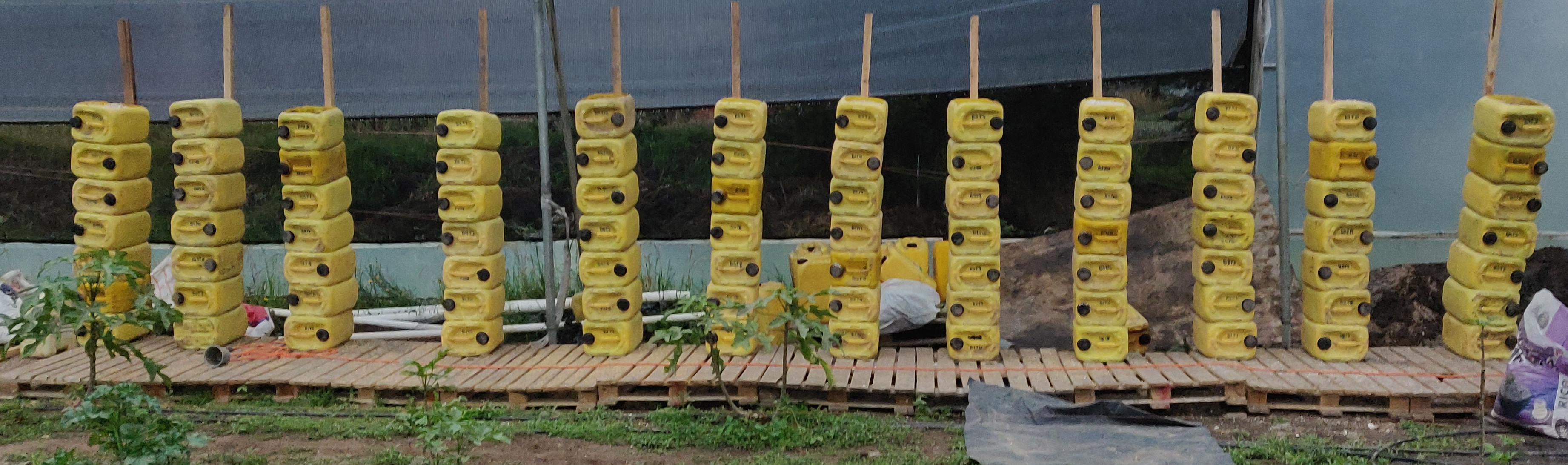 METODOLOGÍA
FASE I
Metodología para la Caracterización de los sustratos a evaluarse para un cultivo semi–hidropónico de Fragaria x ananassa var. Albión con el fin de conocer sus propiedades físicas y químicas para un manejo adecuado en campo
METODOLOGÍA
Propiedades Físicas
N5, 4mm; N12, 1.7mm; N30, 0.6mm; 
N60, 0.25 y N80, 0.18mm
Densidad Aparente
Granulometría
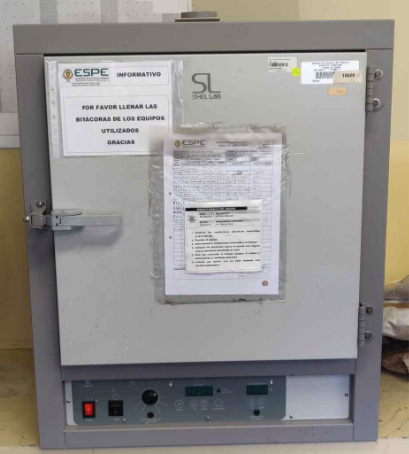 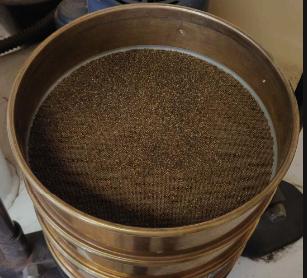 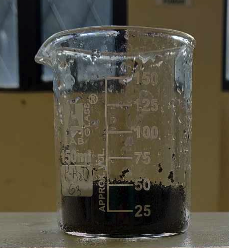 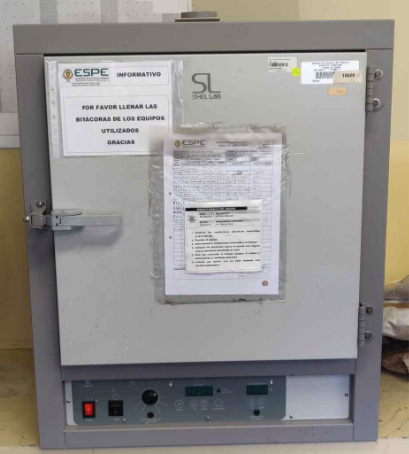 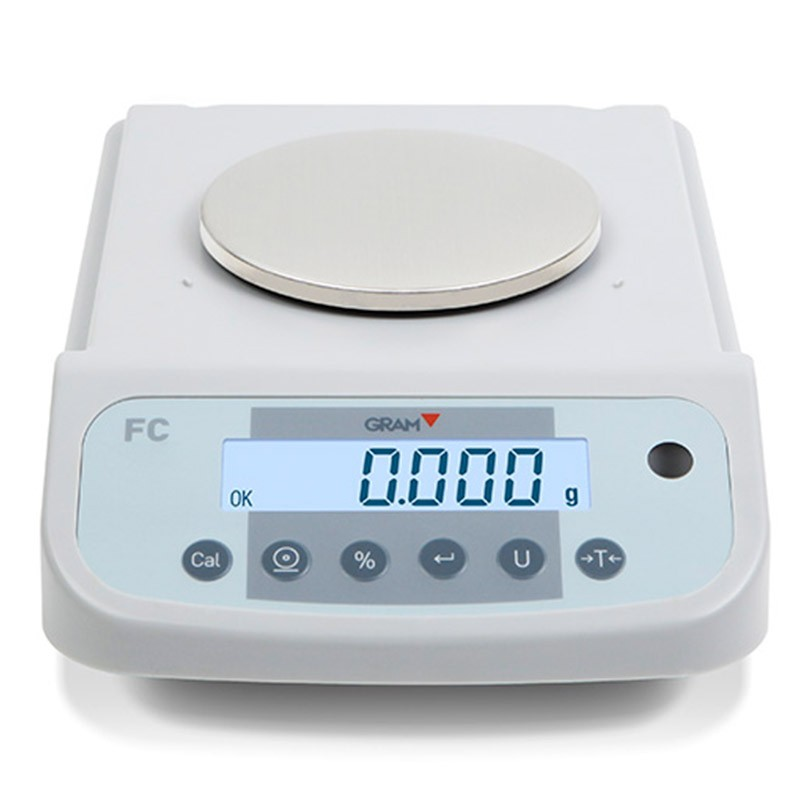 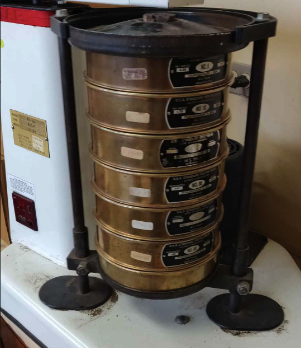 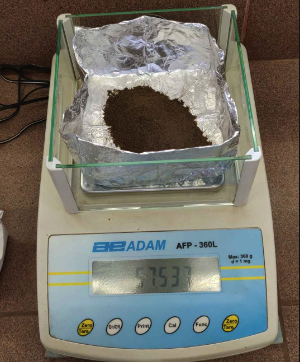 100 cm3
24 horas a 90 ℃
2 min
500 g
24 horas a 90 ℃
Capacidad de retención de humedad
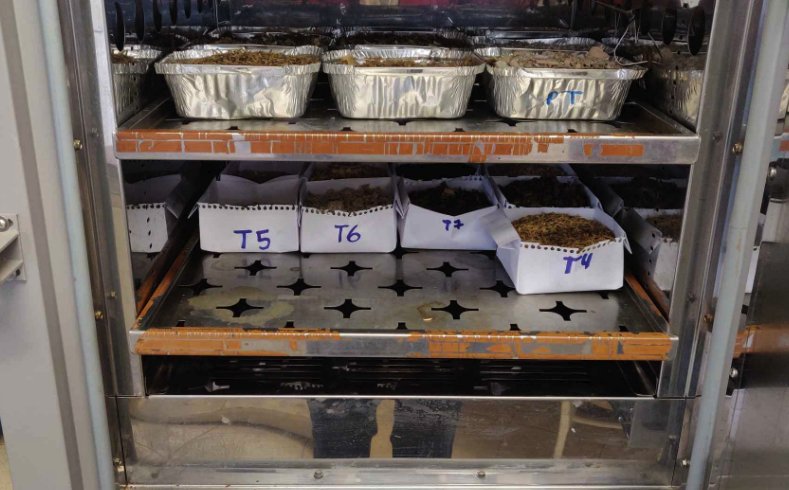 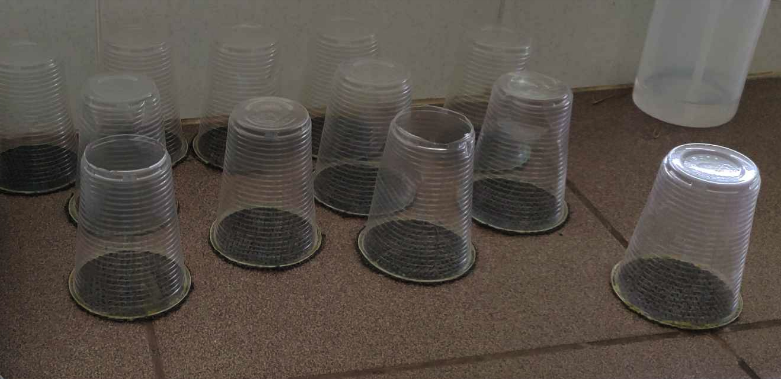 Porosidad Total
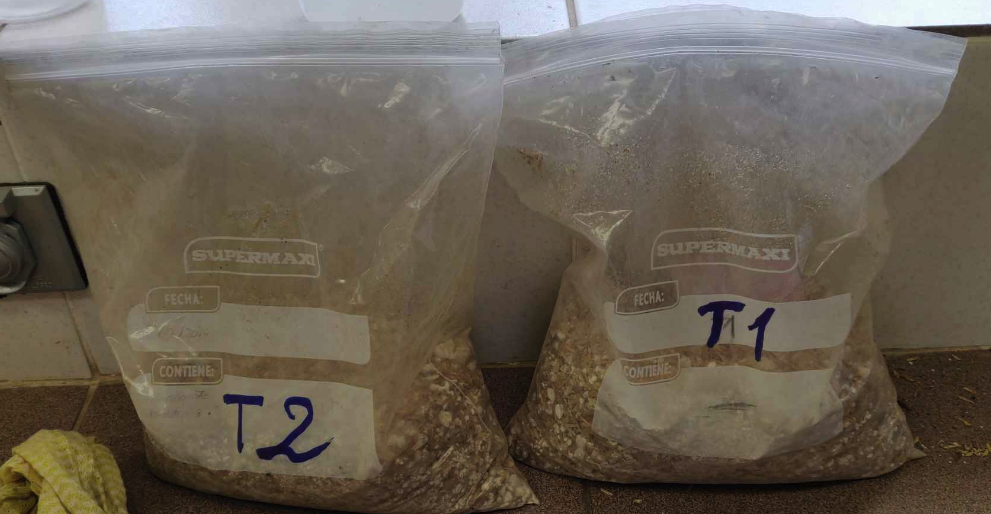 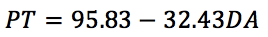 Grass (1983)
drenar 15 min y pesar los vasos
METODOLOGÍA
Propiedades Químicas
pH y Conductividad Eléctrica
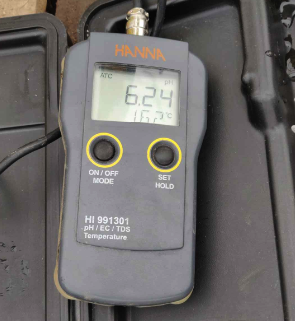 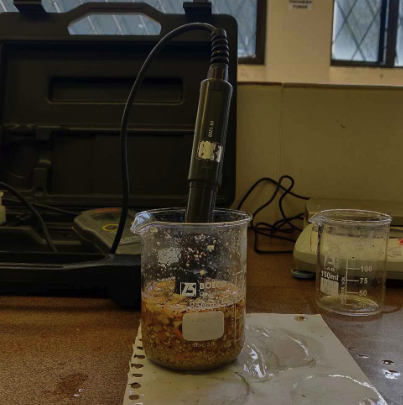 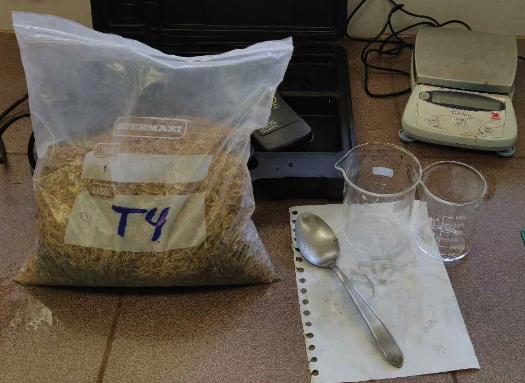 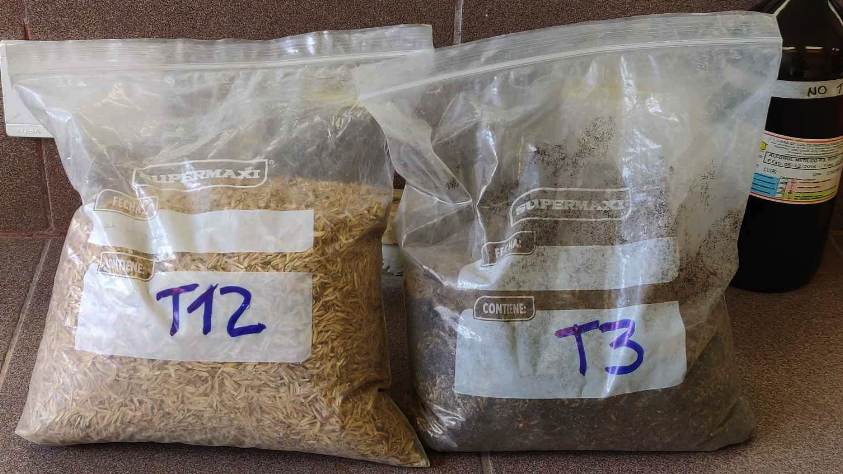 se mezcló 50 ml de sustrato
y 50 ml de agua
en un vaso precipitaciónse homogenizó
se registró las lecturas
se recogió sustratos
METODOLOGÍA
FASE II
Metodología para la selección del sustrato más productivo en Fragaria x ananassa var. Albión en un sistema semi–hidropónico vertical
METODOLOGÍA
Instalación del Sistema semi-hidropónico
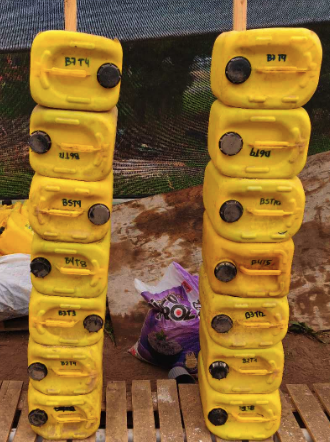 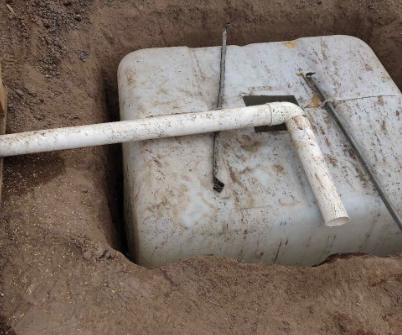 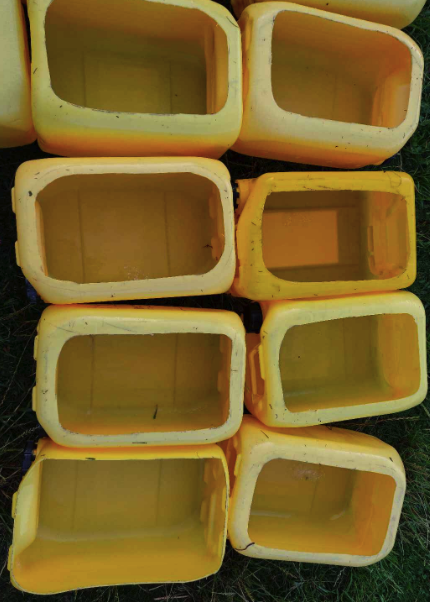 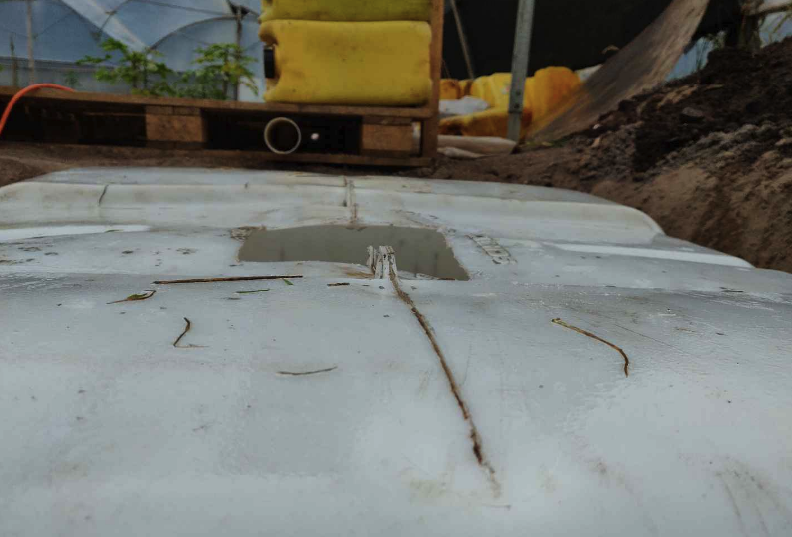 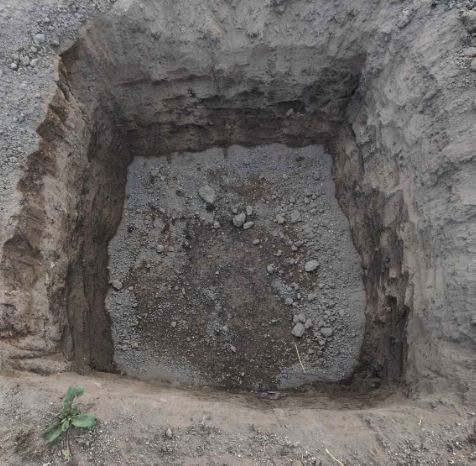 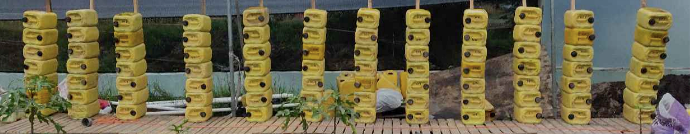 Material vegetal
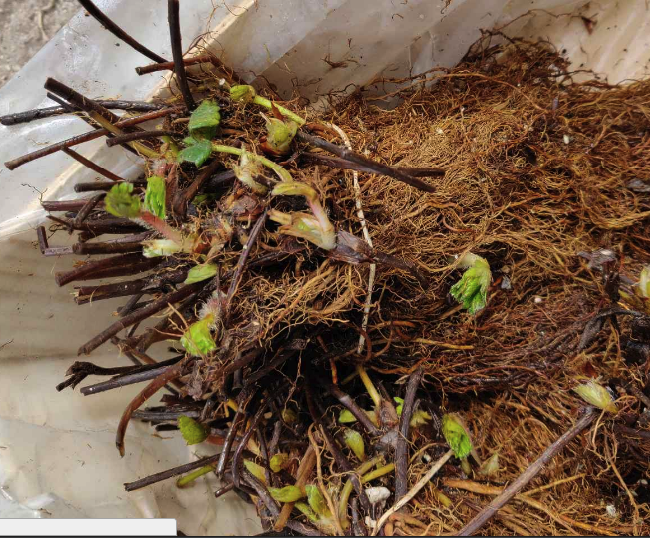 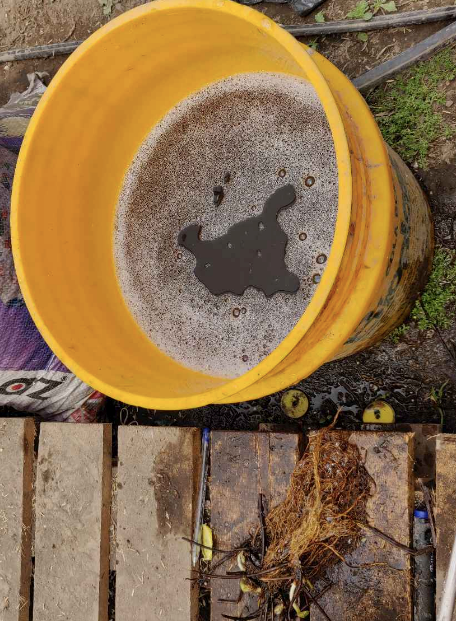 Desinfección plántulas
Siembra de las plántulas
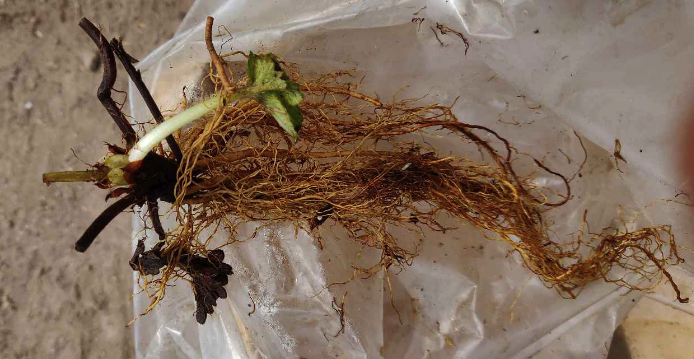 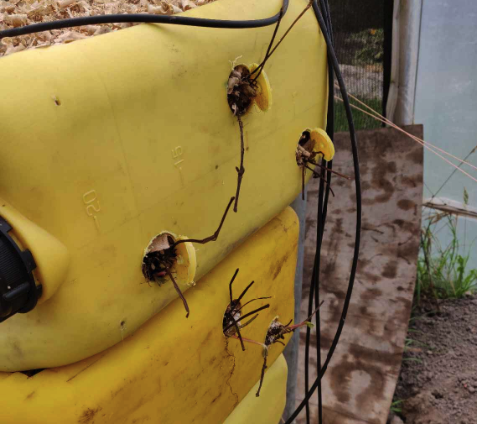 Mancozeb 2.25 
g.l-1 por 2 min
METODOLOGÍA
Altura de la planta y Número de Hojas
Área foliar
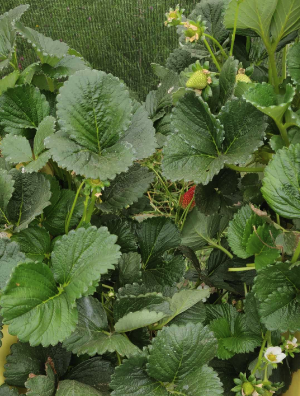 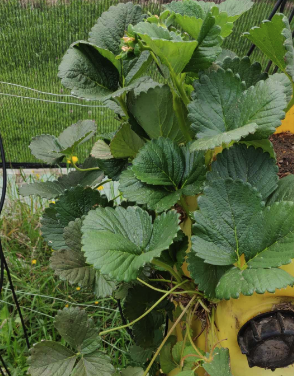 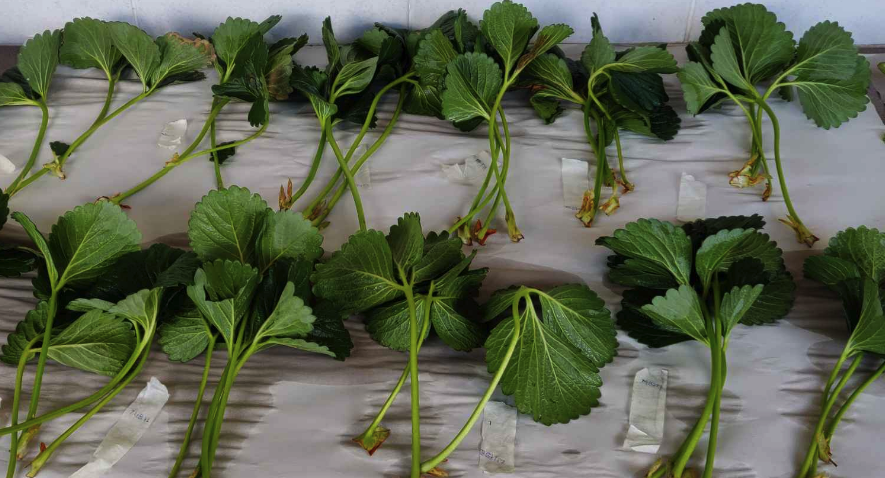 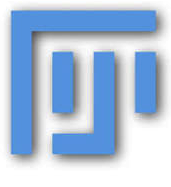 ImageJ
20, 40, 60, 80 y 100 días después del trasplante (ddt)
Peso, longitud, diámetro y °Brix del fruto
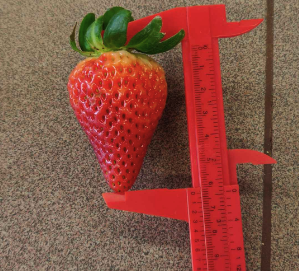 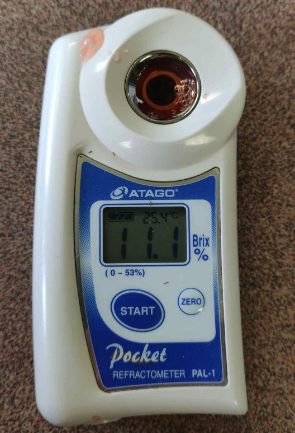 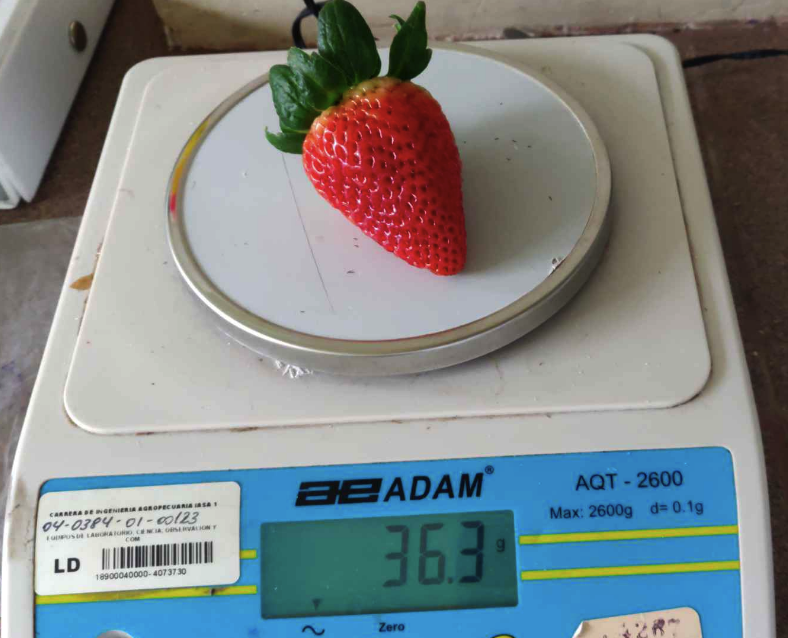 METODOLOGÍA
Extracción de Clorofilas
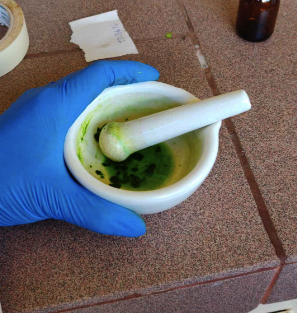 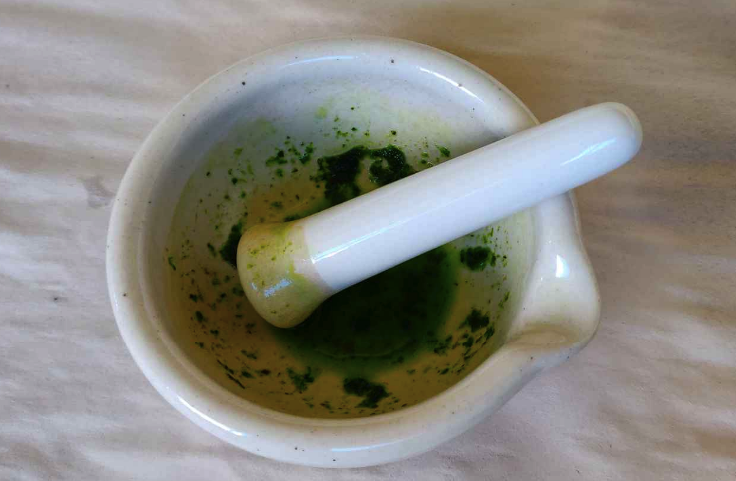 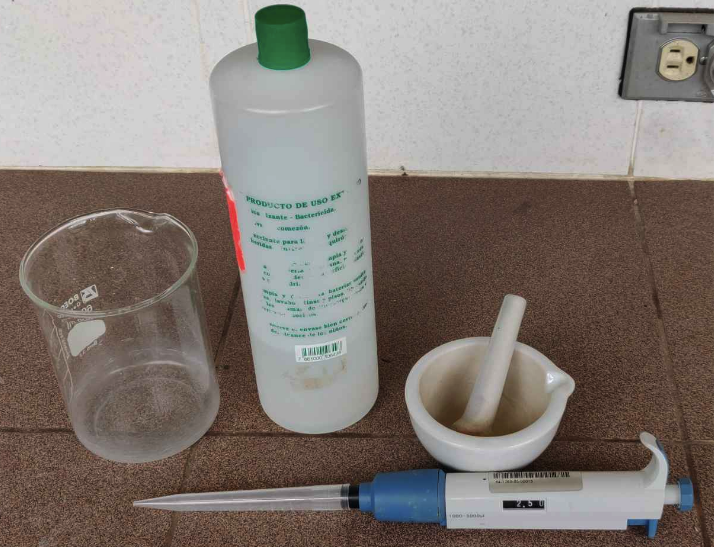 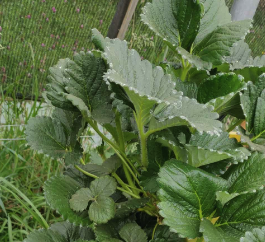 24 h a 4℃
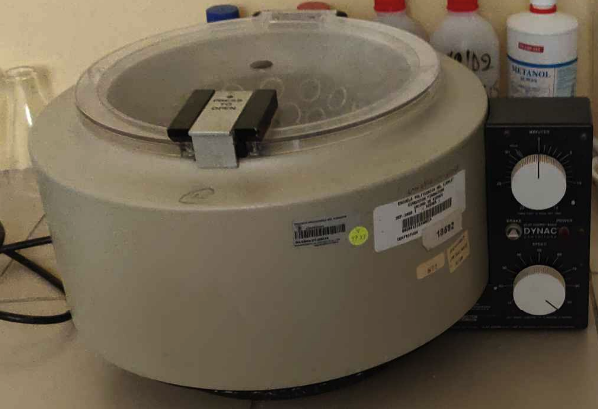 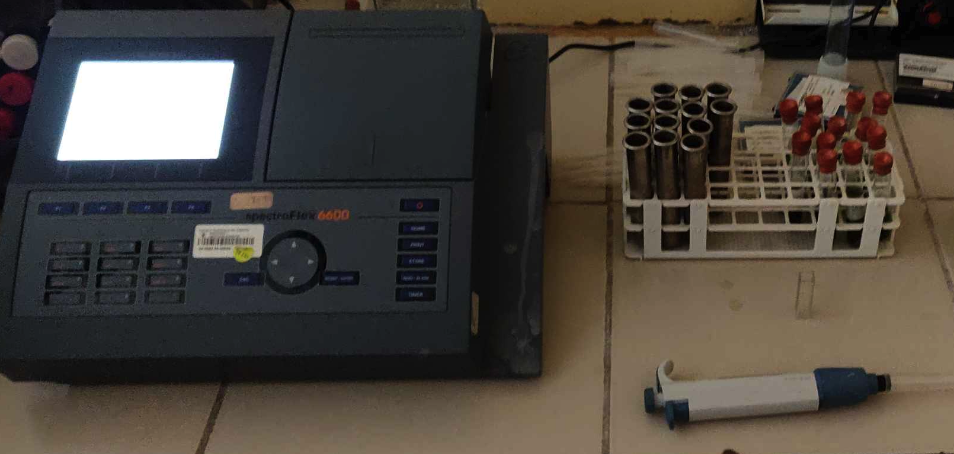 METODOLOGÍA
Medición de Macro y Micro nutrientes
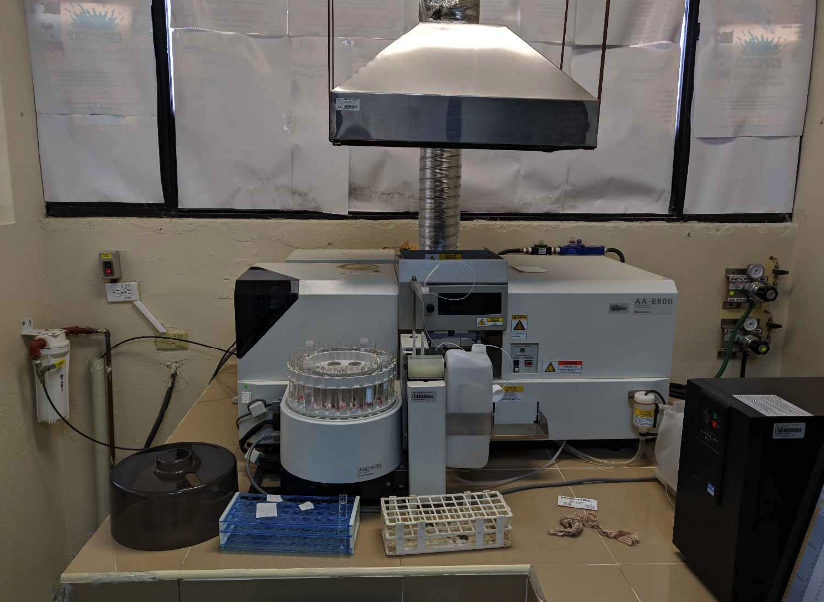 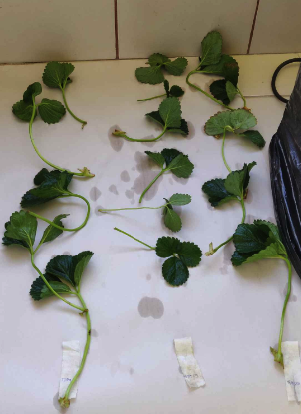 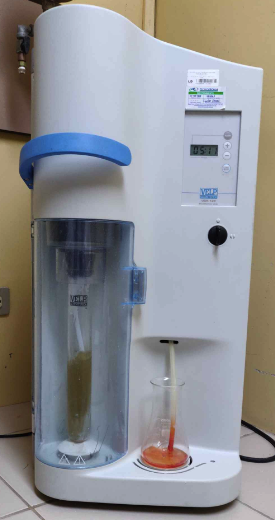 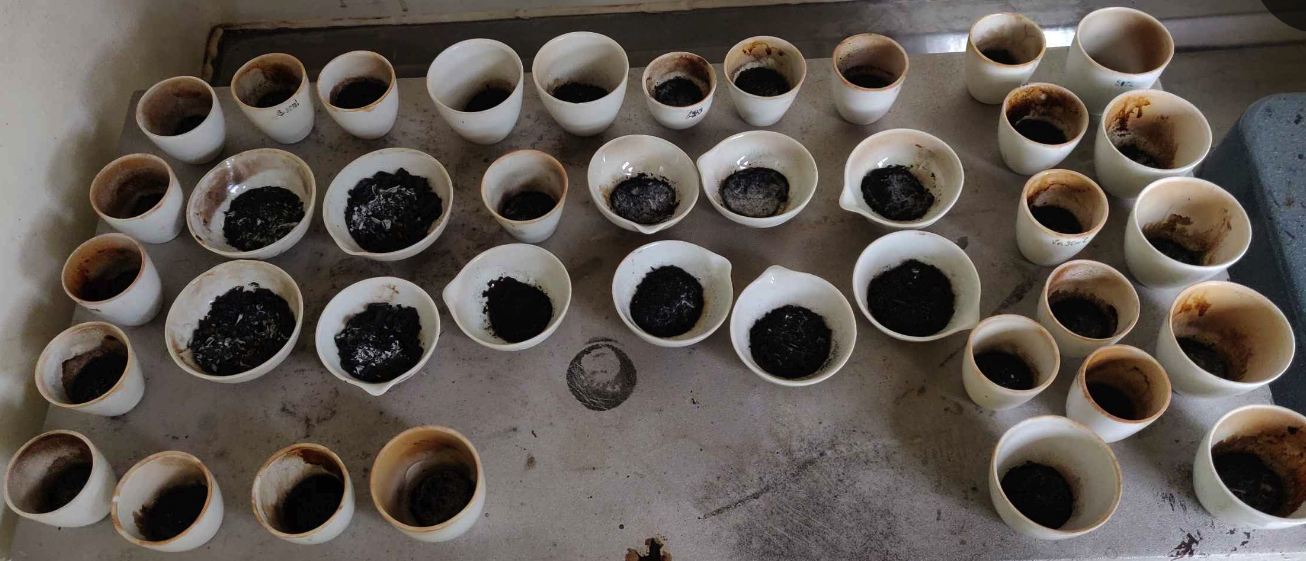 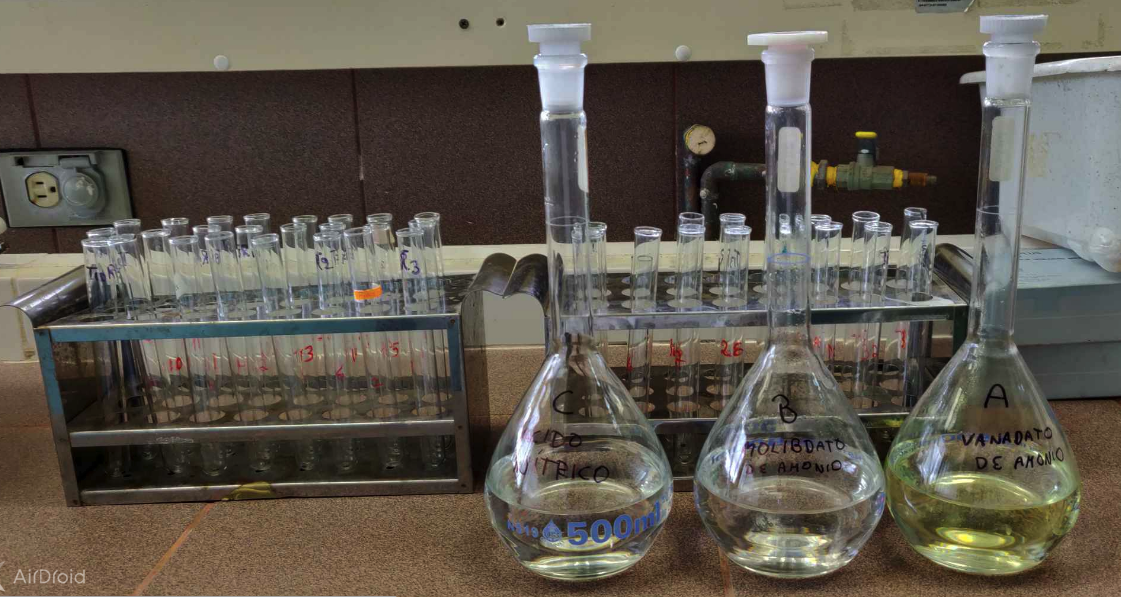 Kjendahl
Absorción atómica
Espectrofotometría
Medición de nutrientes
Diseño experimental
Variables a medir
Altura de la planta
Número de hojas de la planta
Concentración de clorofilas
Área foliar
Peso fruto
Longitud fruto
Diámetro de fruto
Grados Brix del fruto
Rendimiento 
Análisis de Macro y Micro nutrientes
En esta investigación se realizó un diseño experimental en bloques completamente al azar (DBCA), donde se probó 12 sustratos en 7 bloques. Cada recipiente con sustrato es una unidad experimental, esta investigación contó con 84 unidades experimentales en total
Análisis funcional
Prueba de DGC; (p≤0,05) 
Análisis de correlación
RESULTADOS
RESULTADOS
FASE I
Caracterización de los sustratos a evaluarse para un cultivo semi–hidropónico de Fragaria x ananassa var. Albión con el fin de conocer sus propiedades físicas y químicas para un manejo adecuado en campo
RESULTADOS
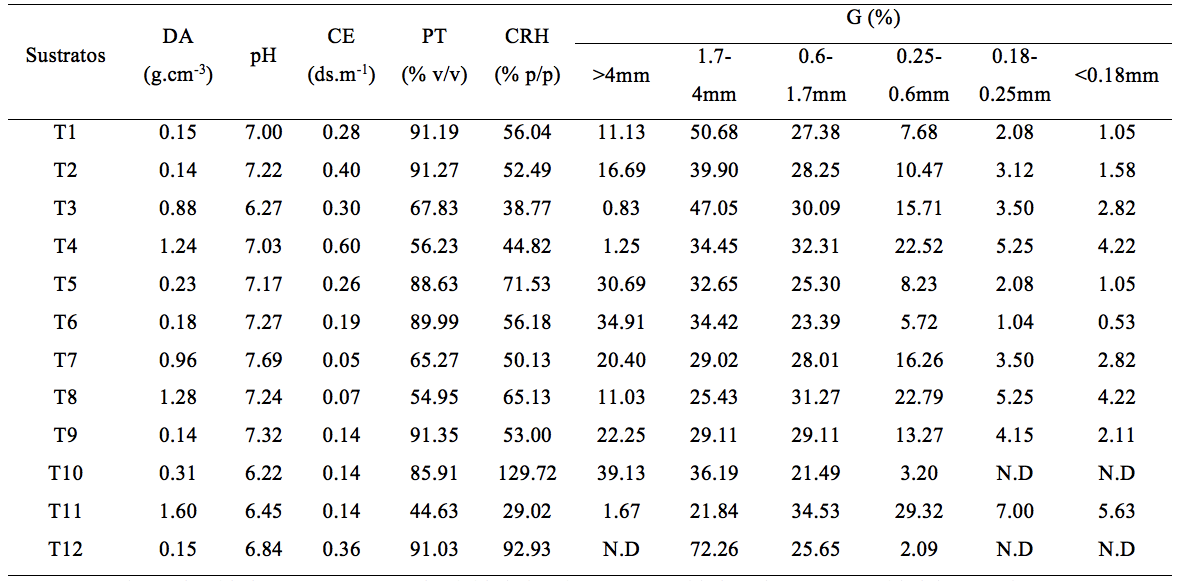 Bowman & J. L. (1993), Cabrera (1999) y Martínez & Roca (2011)
densidad aparente < 0.75 g.cm3
pH rango de 5 a 6.5
C.E. 0 – 1.0 dS.m-1
densidad aparente < 0.75 g.cm3
porosidad total > 70% vol
Capacidad retención humedad 55 a 70 %
El tamaño de la partícula 10 – 2 mm debe ser < 20%
2 - 0.5 mm debe ser > 60% 
20% debe ser <0.5 mm,
T9 (pomina)
T1 (pomina + cascarilla de arroz 1:1)
T5 (pomina + aserrín 1:1)
T2 (pomina + cascarilla de arroz 1:3)
T10 (aserrín)
T6 (pomina + aserrín 1:3)
T7 (arena de río + aserrín 1:1)
T3 (arena de río + cascarilla de arroz 1:1)
T11 (arena de río)
T8 (arena de río + aserrín 1:3)
T4 (arena de río + cascarilla de arroz 1:3)
T12 (cascarilla de arroz)
RESULTADOS
FASE II
Selección del sustrato más productivo en Fragaria x ananassa var. Albión en un sistema semi–hidropónico vertical
RESULTADOS
Número de hojas de la planta
p=0.0083
Mendoza (2015)
arena de río
p=0.0166
p=0.1396
11 – 14 hojas por planta
p=0.0151
Mamani (2015)
p=0.3866
arena de río + cascarilla de arroz 1:1
promedio de 12 hojas
T3
7.12 hojas
T9 (pomina)
T1 (pomina + cascarilla de arroz 1:1)
T5 (pomina + aserrín 1:1)
T2 (pomina + cascarilla de arroz 1:3)
T10 (aserrín)
T6 (pomina + aserrín 1:3)
T7 (arena de río + aserrín 1:1)
T3 (arena de río + cascarilla de arroz 1:1)
T11 (arena de río)
T8 (arena de río + aserrín 1:3)
T4 (arena de río + cascarilla de arroz 1:3)
T12 (cascarilla de arroz)
RESULTADOS
Clorofilas
43.20 µg.ml-1
Sustratos con mayor concentración 
rango 28.65 – 34.68 µg.ml-1
p = 0.0057
p = 0.0193
Sustratos con mayor concentración 
Rango 24.80 – 37.57 µg.ml-1
T5 (pomina + aserrín 1:1)
T1 (pomina + cascarilla de arroz 1:1)
T9 (pomina)
T2 (pomina + cascarilla de arroz 1:3)
T10 (aserrín)
T6 (pomina + aserrín 1:3)
T7 (arena de río + aserrín 1:1)
T3 (arena de río + cascarilla de arroz 1:1)
T11 (arena de río)
T8 (arena de río + aserrín 1:3)
T4 (arena de río + cascarilla de arroz 1:3)
T12 (cascarilla de arroz)
RESULTADOS
(Tn.ha-1.año-1)
Altura de siembrap = 0.0001
Sustratos
p = 0.0079
Francescangeli, Sangiacomo 
& Martí  (2007)
Casierra, Peña & Zapata (2014)
Interacción arena de rio + cascarilla
T1 (pomina + cascarilla de arroz 1:1)
T9 (pomina)
T5 (pomina + aserrín 1:1)
T2 (pomina + cascarilla de arroz 1:3)
T10 (aserrín)
T6 (pomina + aserrín 1:3)
T3 (arena de río + cascarilla de arroz 1:1)
T7 (arena de río + aserrín 1:1)
T11 (arena de río)
T4 (arena de río + cascarilla de arroz 1:3)
T8 (arena de río + aserrín 1:3)
T12 (cascarilla de arroz)
RESULTADOS
(Tn.ha-1.año-1)
p = 0.0006
Wilmer (2017)
Rango 30.5 – 48.9 g
Balbontín & Ortiz (2017)
Rango 20 – 30 g
T1 (pomina + cascarilla de arroz 1:1)
T9 (pomina)
T5 (pomina + aserrín 1:1)
T2 (pomina + cascarilla de arroz 1:3)
T10 (aserrín)
T6 (pomina + aserrín 1:3)
T3 (arena de río + cascarilla de arroz 1:1)
T7 (arena de río + aserrín 1:1)
T11 (arena de río)
T4 (arena de río + cascarilla de arroz 1:3)
T8 (arena de río + aserrín 1:3)
T12 (cascarilla de arroz)
RESULTADOS
(Tn.ha-1.año-1)
Altura de siembra 
p = 0.0657
Sustratos
p = 0.8530
Mendoza (2013)
tierra negra  + turba
3.06 – 3.35 cm
Lumiquinga (2017)
suelo - tierra
3.77 – 4.6 cm
T1 (pomina + cascarilla de arroz 1:1)
T9 (pomina)
T5 (pomina + aserrín 1:1)
T2 (pomina + cascarilla de arroz 1:3)
T10 (aserrín)
T6 (pomina + aserrín 1:3)
T3 (arena de río + cascarilla de arroz 1:1)
T7 (arena de río + aserrín 1:1)
T11 (arena de río)
T4 (arena de río + cascarilla de arroz 1:3)
T8 (arena de río + aserrín 1:3)
T12 (cascarilla de arroz)
RESULTADOS
(Tn.ha-1.año-1)
Altura de siembra 
p = 0.0974
Sustratos
p = 0.3450
Mejía (2017)3.39 . 3.8 cm
Wilmer (2017)  y Mendoza (2013)
2.82 y 2.9 cm
respectivamente
T1 (pomina + cascarilla de arroz 1:1)
T9 (pomina)
T5 (pomina + aserrín 1:1)
T2 (pomina + cascarilla de arroz 1:3)
T10 (aserrín)
T6 (pomina + aserrín 1:3)
T3 (arena de río + cascarilla de arroz 1:1)
T7 (arena de río + aserrín 1:1)
T11 (arena de río)
T4 (arena de río + cascarilla de arroz 1:3)
T8 (arena de río + aserrín 1:3)
T12 (cascarilla de arroz)
RESULTADOS
(Tn.ha-1.año-1)
SENASA (2017)
Solidos solubles  mínimo a 7 °Bx
Mendoza (2013)
7.7 - 7.9 °Bx
Wilmer (2017)
5.88 – 6.17
T1 (pomina + cascarilla de arroz 1:1)
T9 (pomina)
T5 (pomina + aserrín 1:1)
T2 (pomina + cascarilla de arroz 1:3)
T10 (aserrín)
T6 (pomina + aserrín 1:3)
T3 (arena de río + cascarilla de arroz 1:1)
T7 (arena de río + aserrín 1:1)
T11 (arena de río)
T4 (arena de río + cascarilla de arroz 1:3)
T8 (arena de río + aserrín 1:3)
T12 (cascarilla de arroz)
RESULTADOS
(Tn.ha-1.año-1)
Caso, Chang & Rodríguez (2010)
Hernández (2010)
Frutilla
sistema semi - hidropónico
Frutilla
sistema vertical
Tierra negra + sustrato comercial
pomina 100%
68.9 Tn.ha-1.año-1
48.57 Tn.ha-1.año-1
Chiliquinga (2017)
Hernández (2010)
Frutilla
sistema semi - hidropónico
Frutilla
directo suelo
Tierra negra + sustrato comercial
34 Tn.ha-1.año-1
48.57 Tn.ha-1.año-1
T1 (pomina + cascarilla de arroz 1:1)
T9 (pomina)
T5 (pomina + aserrín 1:1)
T2 (pomina + cascarilla de arroz 1:3)
T10 (aserrín)
T6 (pomina + aserrín 1:3)
T3 (arena de río + cascarilla de arroz 1:1)
T7 (arena de río + aserrín 1:1)
T11 (arena de río)
T4 (arena de río + cascarilla de arroz 1:3)
T8 (arena de río + aserrín 1:3)
T12 (cascarilla de arroz)
RESULTADOS
Coeficientes de correlación de Pearson de las variables productivas en Fragaria x ananassa var. Albión
AF, área foliar (cm2); PF, peso del fruto (g); LF, longitud del fruto (cm); ANF, diámetro del fruto (cm); BF, grados Brix del fruto (°Bx); R, rendimiento.
RESULTADOS
Cadahia (2005)
Tabla de análisis foliar de los niveles
de referencia para el cultivo de fresón
altura de siembra 185 cm existe un exceso de Nitrógeno
los demás valores se 
encuentran en rango alto
T1 (pomina + cascarilla de arroz 1:1)
T9 (pomina)
T5 (pomina + aserrín 1:1)
T2 (pomina + cascarilla de arroz 1:3)
T10 (aserrín)
T6 (pomina + aserrín 1:3)
T3 (arena de río + cascarilla de arroz 1:1)
T7 (arena de río + aserrín 1:1)
T11 (arena de río)
T4 (arena de río + cascarilla de arroz 1:3)
T8 (arena de río + aserrín 1:3)
T12 (cascarilla de arroz)
RESULTADOS
Cadahia (2005)
Tabla de análisis foliar de los niveles
de referencia para el cultivo de fresón
altura de siembra 185 cm existe un exceso de Fósforo
los demás valores se 
encuentran en rango alto
T1 (pomina + cascarilla de arroz 1:1)
T9 (pomina)
T5 (pomina + aserrín 1:1)
T2 (pomina + cascarilla de arroz 1:3)
T10 (aserrín)
T6 (pomina + aserrín 1:3)
T3 (arena de río + cascarilla de arroz 1:1)
T7 (arena de río + aserrín 1:1)
T11 (arena de río)
T4 (arena de río + cascarilla de arroz 1:3)
T8 (arena de río + aserrín 1:3)
T12 (cascarilla de arroz)
RESULTADOS
Cadahia (2005)
Tabla de análisis foliar de los niveles
de referencia para el cultivo de fresón
Rango medio
T1 (pomina + cascarilla de arroz 1:1)
T9 (pomina)
T5 (pomina + aserrín 1:1)
T2 (pomina + cascarilla de arroz 1:3)
T10 (aserrín)
T6 (pomina + aserrín 1:3)
T3 (arena de río + cascarilla de arroz 1:1)
T7 (arena de río + aserrín 1:1)
T11 (arena de río)
T4 (arena de río + cascarilla de arroz 1:3)
T8 (arena de río + aserrín 1:3)
T12 (cascarilla de arroz)
RESULTADOS
Cadahia (2005)
Tabla de análisis foliar de los niveles
de referencia para el cultivo de fresón
Rango medio
T1 (pomina + cascarilla de arroz 1:1)
T9 (pomina)
T5 (pomina + aserrín 1:1)
T2 (pomina + cascarilla de arroz 1:3)
T10 (aserrín)
T6 (pomina + aserrín 1:3)
T3 (arena de río + cascarilla de arroz 1:1)
T7 (arena de río + aserrín 1:1)
T11 (arena de río)
T4 (arena de río + cascarilla de arroz 1:3)
T8 (arena de río + aserrín 1:3)
T12 (cascarilla de arroz)
RESULTADOS
Cadahia (2005)
Tabla de análisis foliar de los niveles
de referencia para el cultivo de fresón
Rango alto
T1 (pomina + cascarilla de arroz 1:1)
T9 (pomina)
T5 (pomina + aserrín 1:1)
T2 (pomina + cascarilla de arroz 1:3)
T10 (aserrín)
T6 (pomina + aserrín 1:3)
T3 (arena de río + cascarilla de arroz 1:1)
T7 (arena de río + aserrín 1:1)
T11 (arena de río)
T4 (arena de río + cascarilla de arroz 1:3)
T8 (arena de río + aserrín 1:3)
T12 (cascarilla de arroz)
RESULTADOS
Cadahia (2005)
Tabla de análisis foliar de los niveles
de referencia para el cultivo de fresón
Rango alto
T1 (pomina + cascarilla de arroz 1:1)
T9 (pomina)
T5 (pomina + aserrín 1:1)
T2 (pomina + cascarilla de arroz 1:3)
T10 (aserrín)
T6 (pomina + aserrín 1:3)
T3 (arena de río + cascarilla de arroz 1:1)
T7 (arena de río + aserrín 1:1)
T11 (arena de río)
T4 (arena de río + cascarilla de arroz 1:3)
T8 (arena de río + aserrín 1:3)
T12 (cascarilla de arroz)
RESULTADOS
Cadahia (2005)
Tabla de análisis foliar de los niveles
de referencia para el cultivo de fresón
Rango normal
T1 (pomina + cascarilla de arroz 1:1)
T9 (pomina)
T5 (pomina + aserrín 1:1)
T2 (pomina + cascarilla de arroz 1:3)
T10 (aserrín)
T6 (pomina + aserrín 1:3)
T3 (arena de río + cascarilla de arroz 1:1)
T7 (arena de río + aserrín 1:1)
T11 (arena de río)
T4 (arena de río + cascarilla de arroz 1:3)
T8 (arena de río + aserrín 1:3)
T12 (cascarilla de arroz)
CONCLUSIONES
En relación a las propiedades físicas y químicas de los sustratos recomendadas como ideales, se pudo evidenciar que los sustratos que menos se acercaron a estas características fueron T9 (pomina) y T11 (arena de río), sin embargo las plantas que se desarrollaron en estos sustratos fueron las que tuvieron un mejor comportamiento agronómico en el presente estudio.

Los sustratos sin combinar T9 (pomina) y T11 (arena de río) fueron los que mayor rendimiento reportaron, sin embargo las combinaciones entre sustratos no presentaron valores favorables en  cuanto a rendimiento.

El sustrato T9 (pomina) y T11 (arena de río) presentaron un mejor rendimiento (76.53 Tn.ha-1.año-1), (85.91 Tn.ha-1.año-1); grados Brix del fruto (8.44 °Brix), (8.41 °Brix); peso del fruto (24.39 g), (27.27 g); área foliar (1005.50 cm2), (1233.54 cm2); número de hojas (9.64 hojas.planta-1), (9.89 hojas.planta-1) y altura de la planta (16.11 cm), (21.74 cm) respectivamente.
RECOMENDACIONES
Se recomienda el uso de arena de río como sustrato para el cultivo de Fragaria x ananassa en los sistemas semi – hidropónicos verticales.

Se recomienda el uso del sustrato pomina, como una alternativa al sustrato arena de río para el cultivo de Fragaria x ananassa en los sistemas semi – hidropónicos verticales.

Se recomienda realizar los análisis foliares de las plantas en un laboratorio certificado.

Se recomienda realizar los análisis de concentración de clorofilas, en un entorno completamente oscuro, para evitar la destrucción de las mismas debido a la interacción con la luz solar
AGRADECIMIENTOS
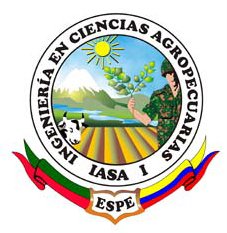 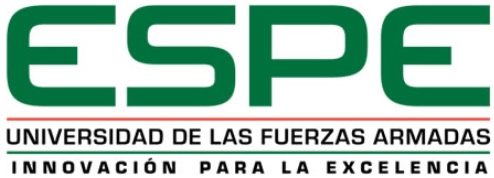